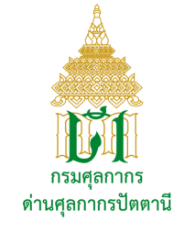 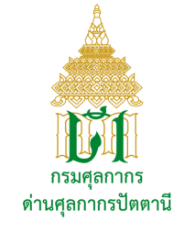 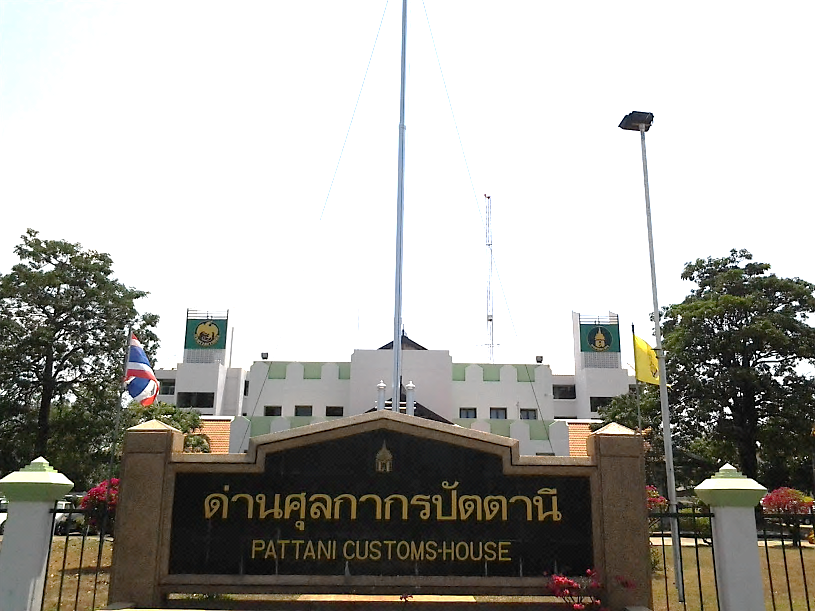 การรับชมการถ่ายทอดสดพระราชพิธีบรมราชาภิเษก
วันจันทร์ ที่ ๖ พฤษภาคม ๒๕๖๒ เวลา ๑๕.0๐ น. นายผดุงศักดิ์  ศรีเมฆ              นายด่านศุลกากรปัตตานี มอบหมายให้ นายชลชาติ  จันทร์เพ็ชร ผู้อำนวยการ                 ส่วนบริการศุลกากร และเจ้าหน้าที่ด่านศุลกากรปัตตานี เข้ารับชมการถ่ายทอดสด            พระราชพิธีบรมราชาภิเษก ณ ศาลากลางจังหวัดปัตตานี
การรับชมการถ่ายทอดสดของโทรทัศน์รวมการเฉพาะกิจแห่งประเทศไทย
เสด็จออก ณ สีหบัญชร พระที่นั่งสุทไธสวรรย์ปราสาท ให้ประชาชนเฝ้าฯ             ถวายพระพรชัยมงคล
เสด็จออก ณ พระที่นั่งจักรีมหาปราสาทให้คณะทูตานุทูตและกงสุลต่างประเทศเฝ้าฯ ถวายพระพรชัยมงคล
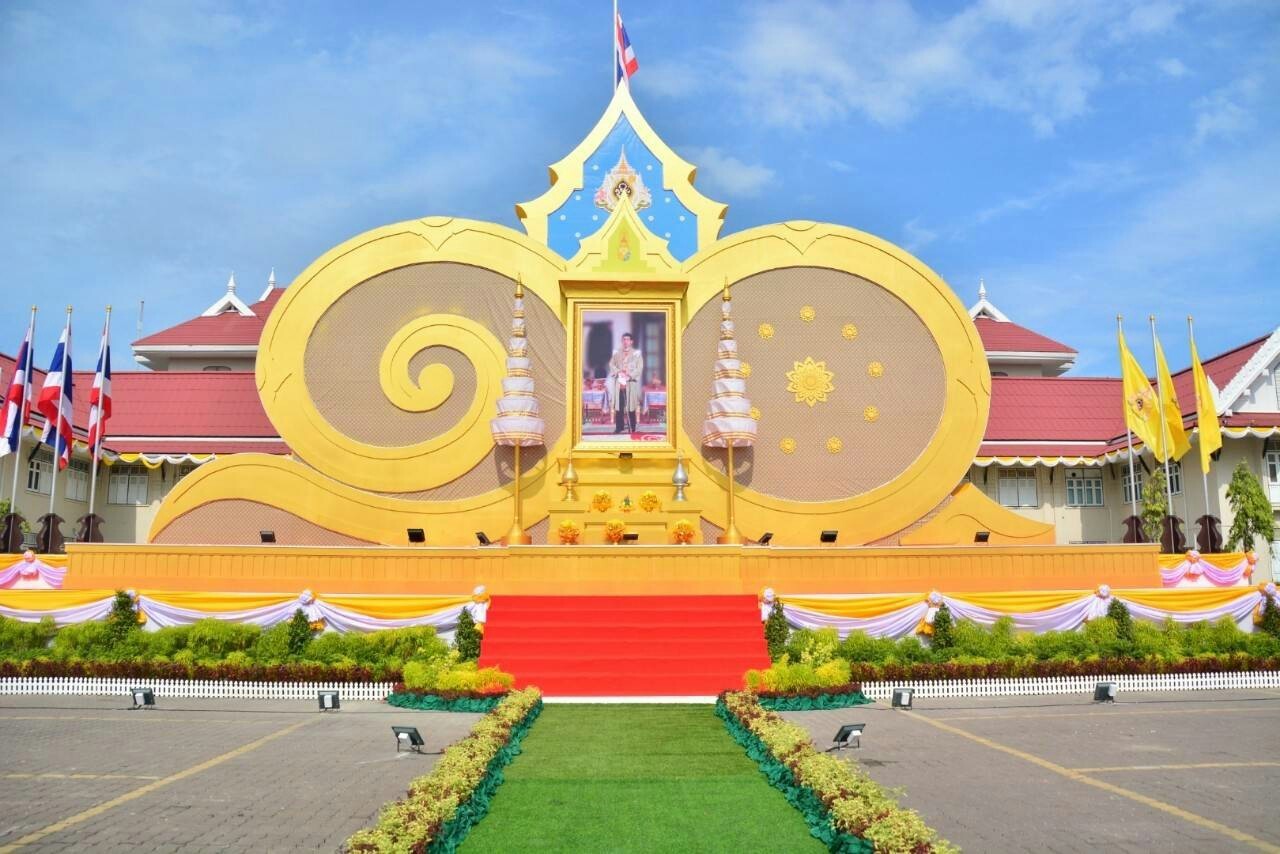 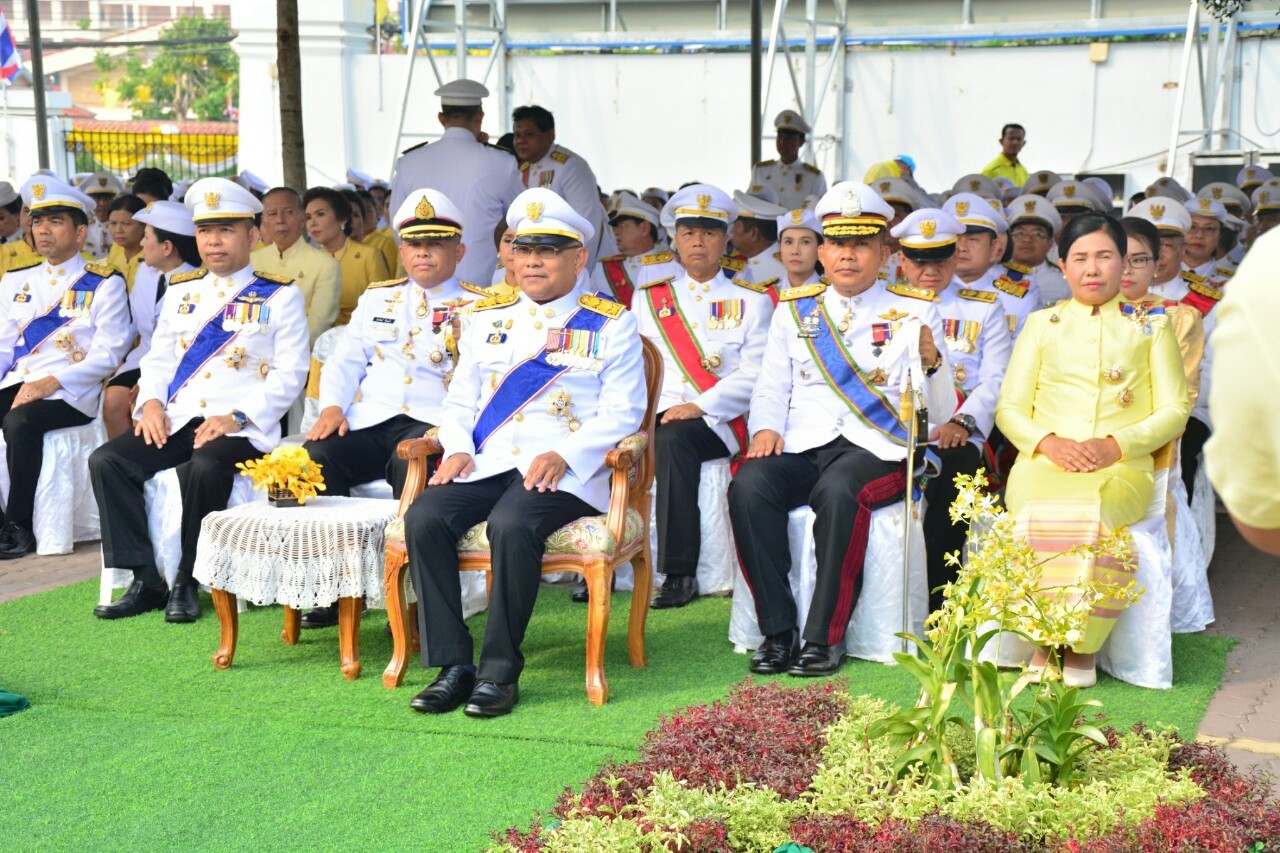 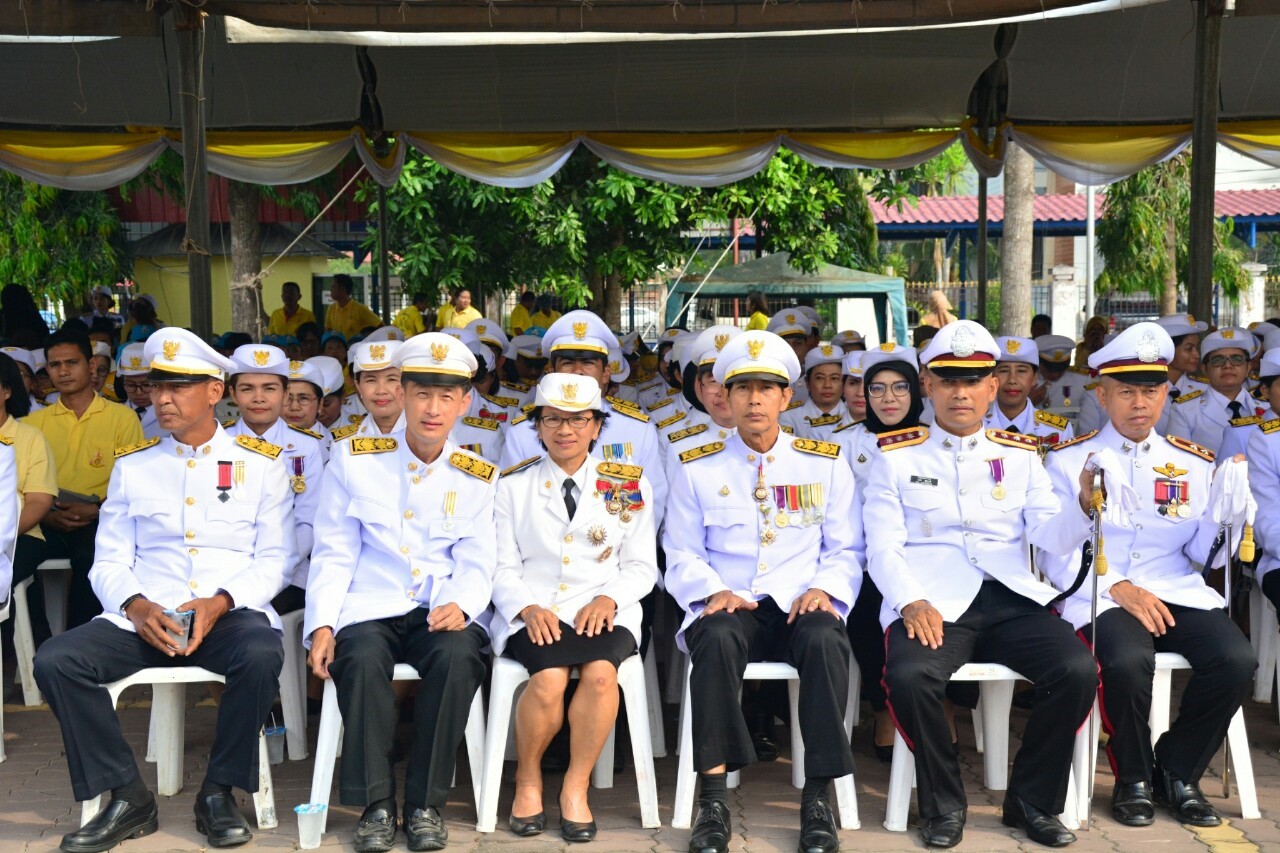 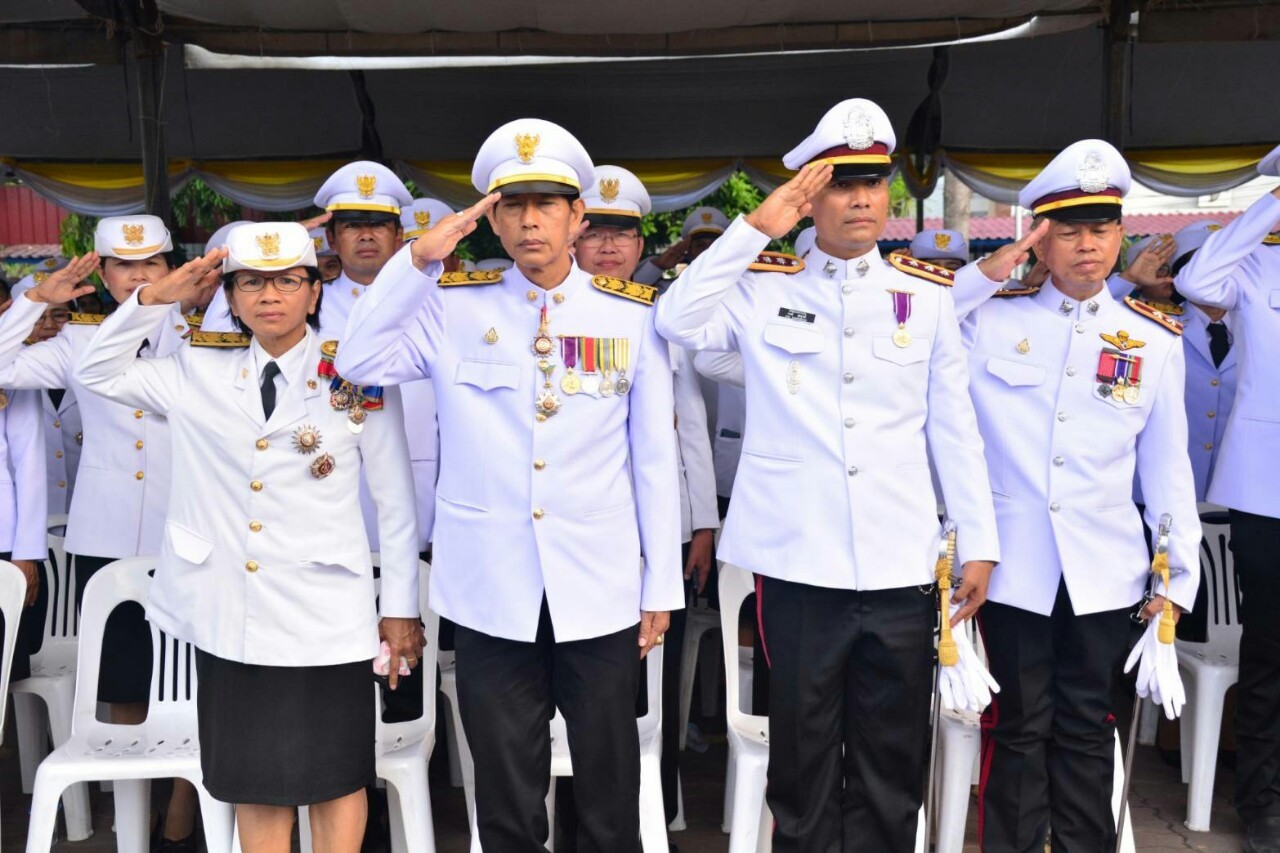 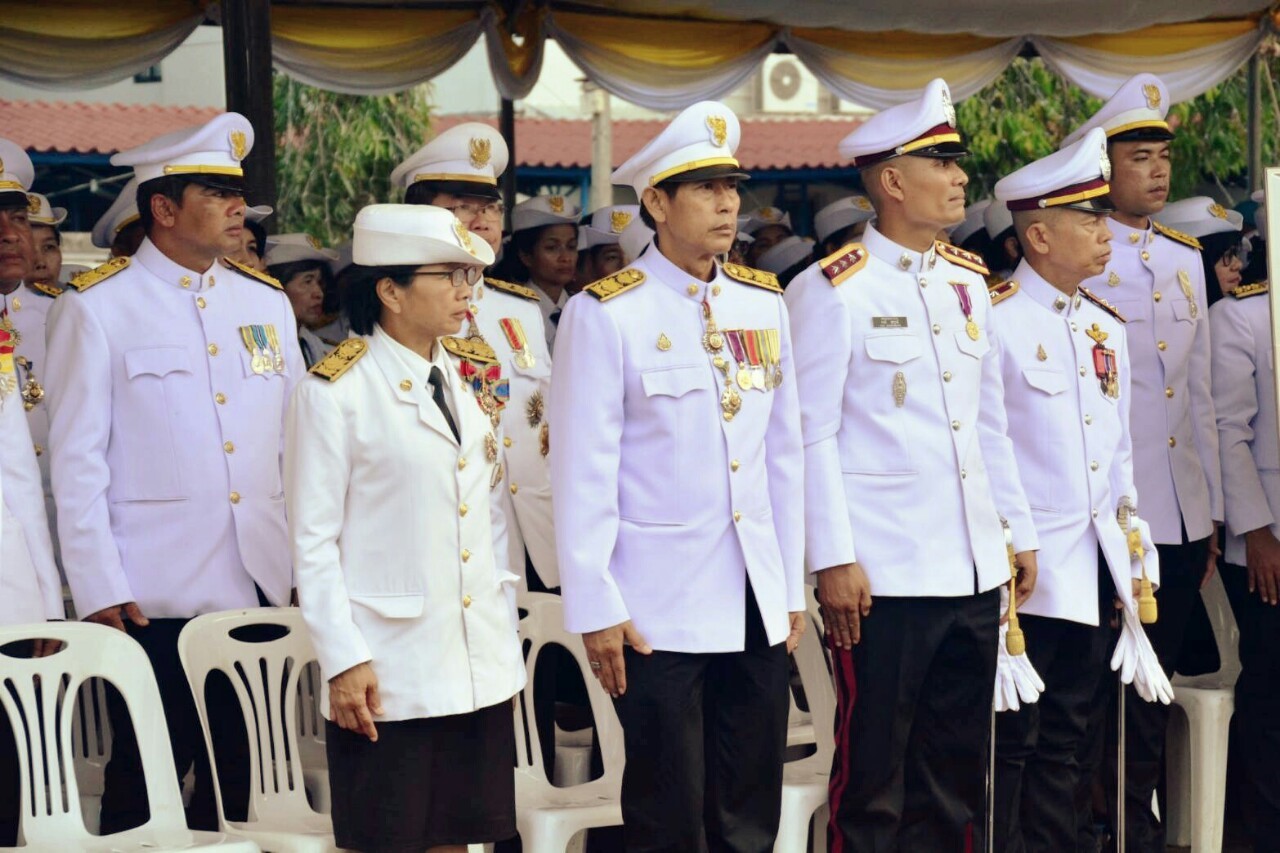 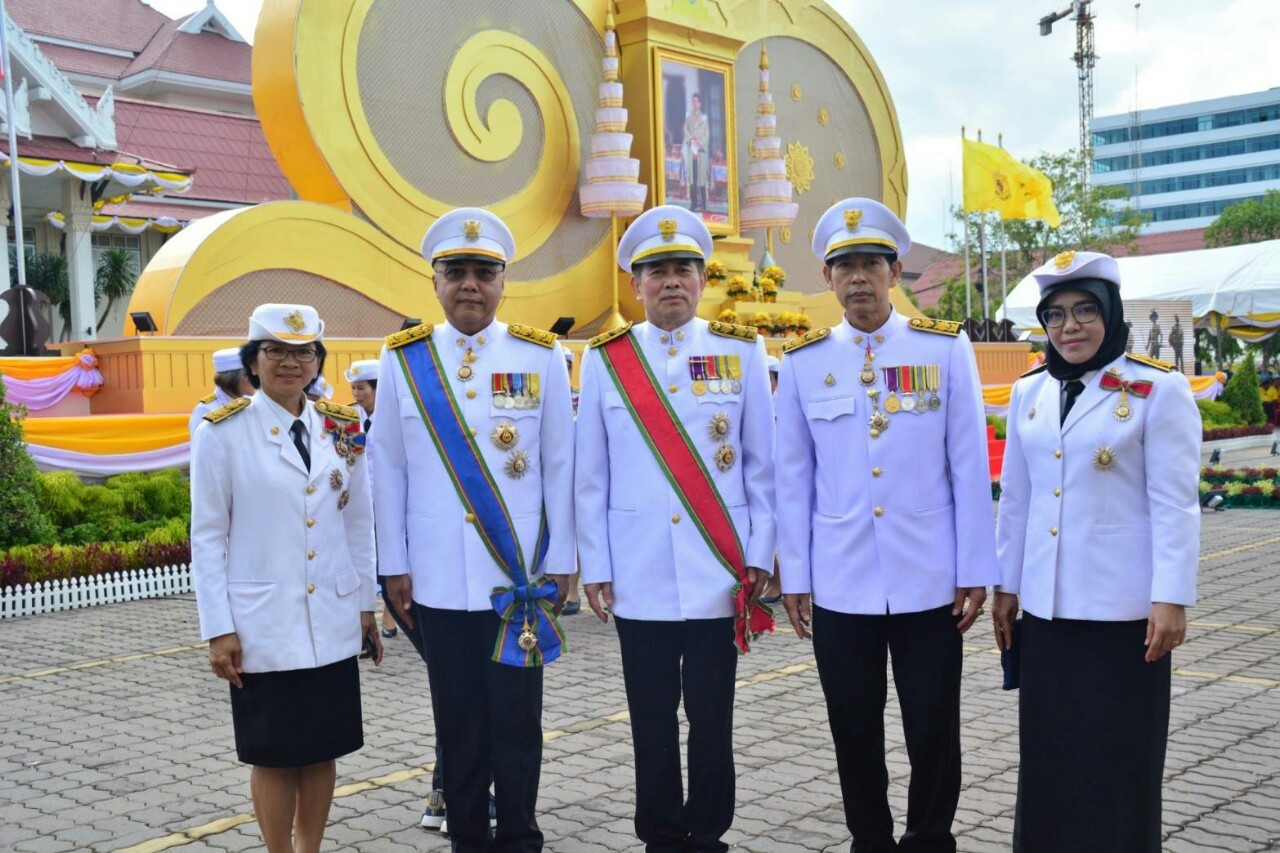 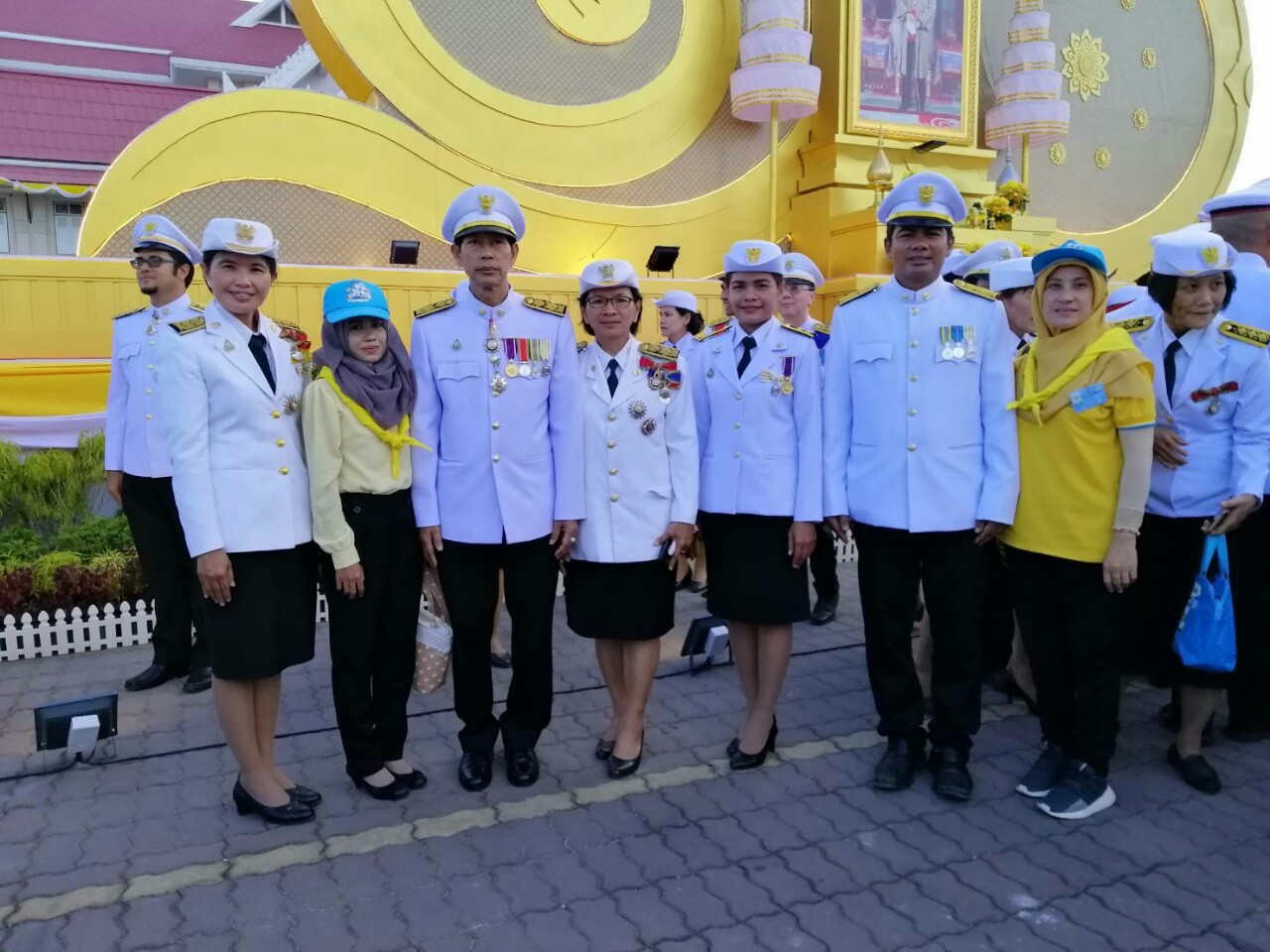